আমার প্রতিষ্টান , আমার ভালভাসা
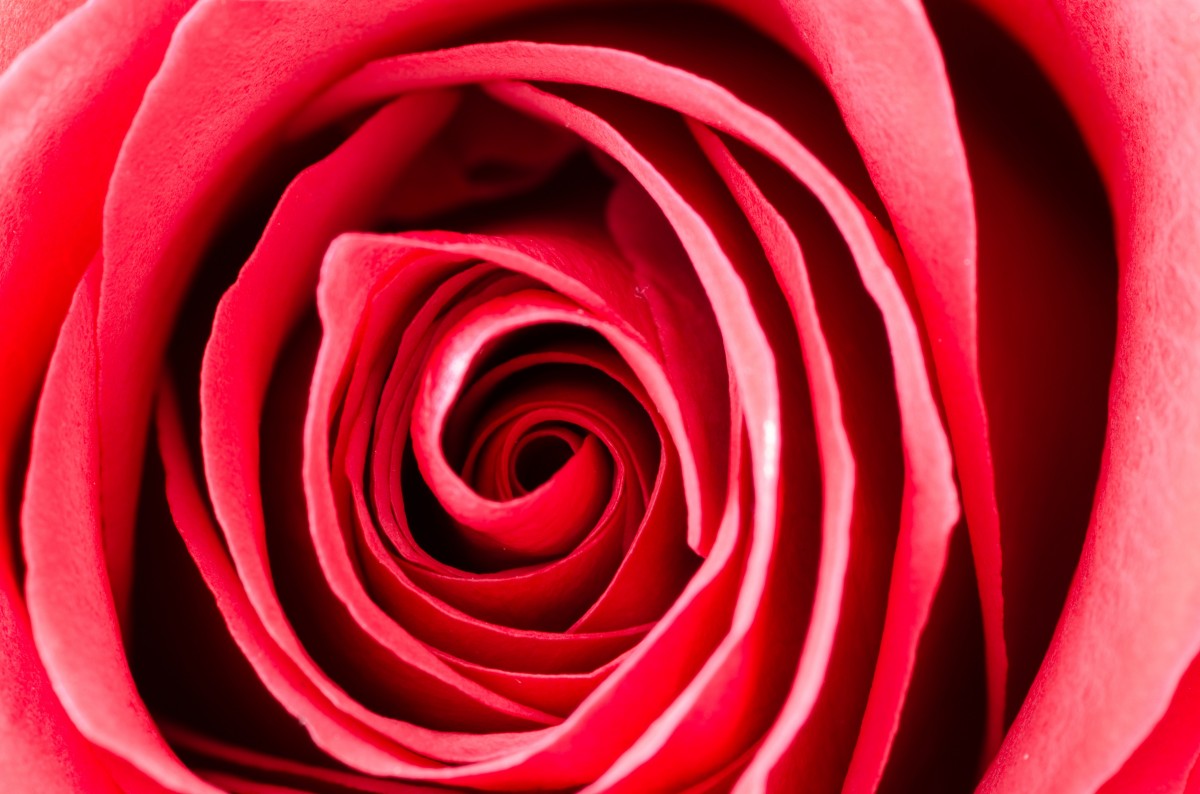 মাল্টিমিডিয়া ক্লাসে সবাইকে স্বাগত
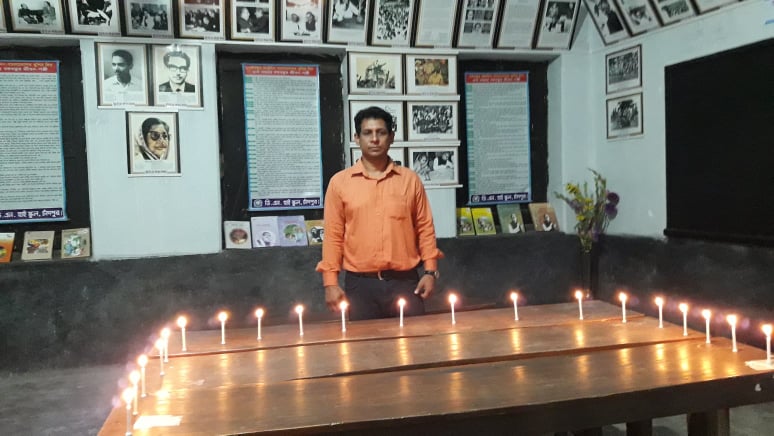 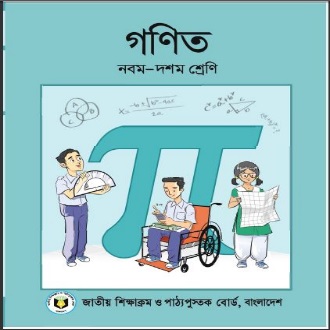 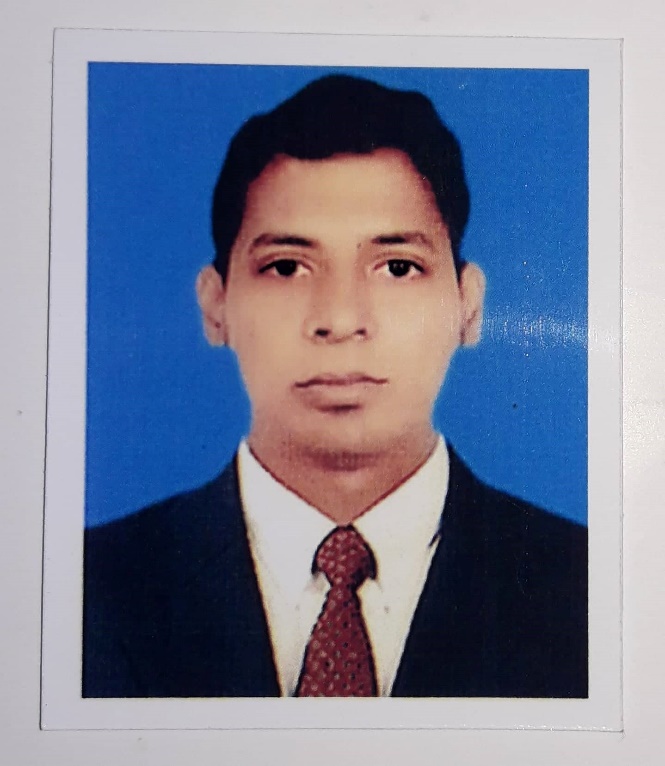 পরিচিতি
শ্রেণিঃ ৯ম
বিষয়ঃ গণিত
অধ্যায়ঃ ৩
উত্তম কুমার দাস
ডি এন হাই স্কুল, চাঁদপুর।
নিচে এগুলো কি ধরণের রাশি?
এই সূত্রগুলো  কোথায় ব্যবহার করা হয়?
সূত্রের সাহায্যে বীজগাণিতিক রাশির ঘন নির্ণয়
শিখনফল
এই পাঠ শেষে শিক্ষার্থীরা...
১। বীজগাণিতিক রাশির ঘন এর সূত্র বলতে পারবে;
২। বীজগাণিতিক রাশির ঘন নির্ণয়ে সূত্র প্রয়োগ করতে পারবে; 
৩। বাস্তব সমস্যা সমাধান করতে পারবে।
বীজগাণিতিক রাশি
বীজগাণিতিক সূত্র
বীজগাণিতিক প্রতীক দ্বারা প্রকাশিত যেকোনো সাধারণ নিয়ম বা সিদ্ধান্তকে বীজগাণিতিক সূত্র বলা হয়।
ঘন সংবলিত সূত্রাবলি
একক কাজ
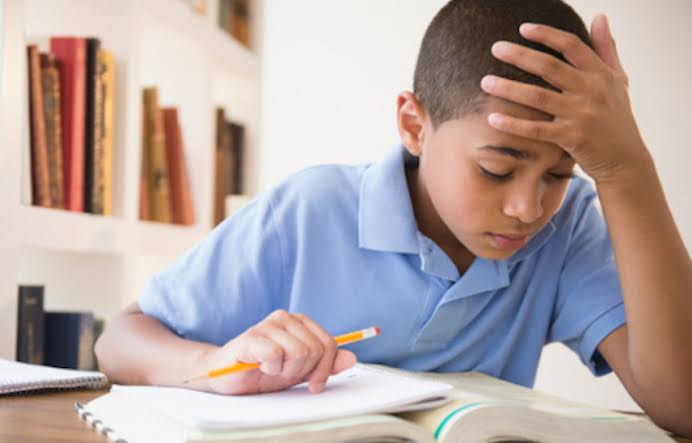 ঘন নির্ণয়ের সূত্রগুলো লেখ।
ঘন সংবলিত সূত্রের প্রয়োগ
জোড়ায় কাজ
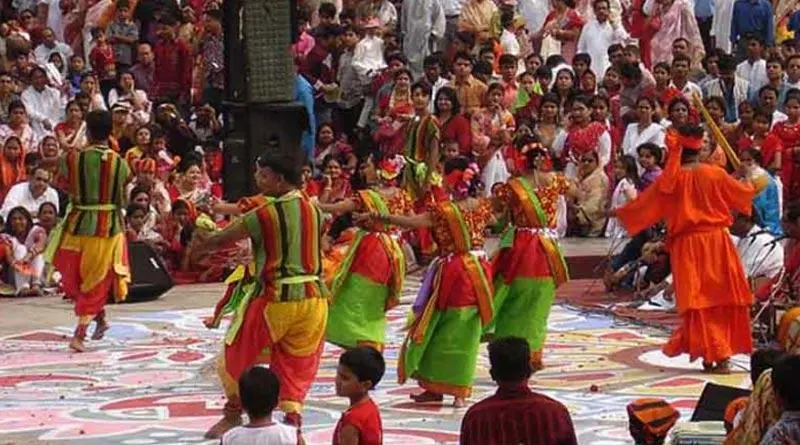 অনুশীলনীঃ ৩.২
দলগত কাজ
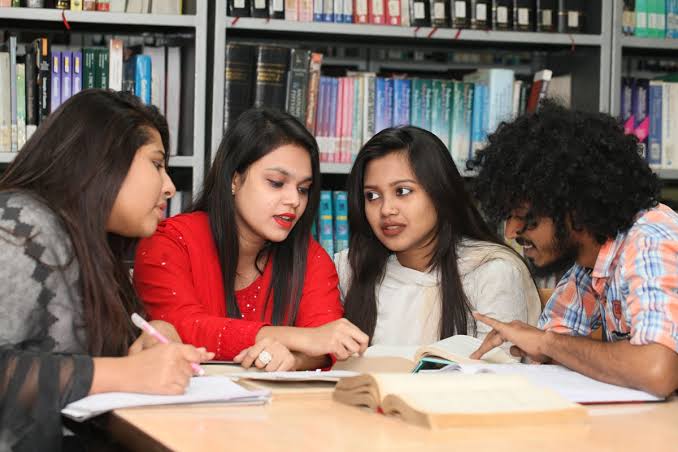 মূল্যায়ন
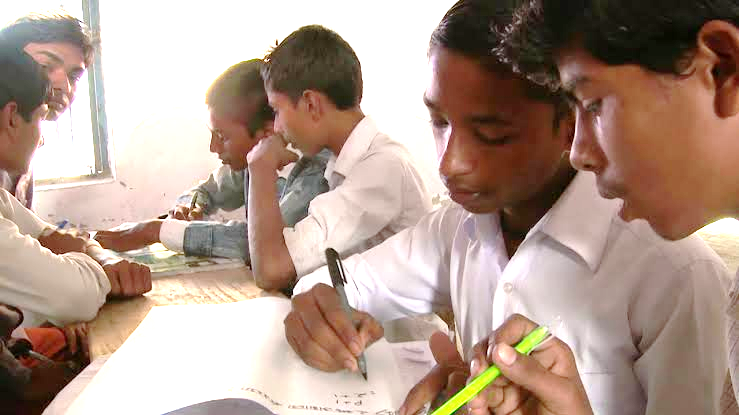 বাড়ীর কাজ
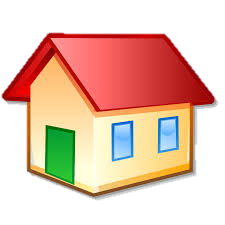 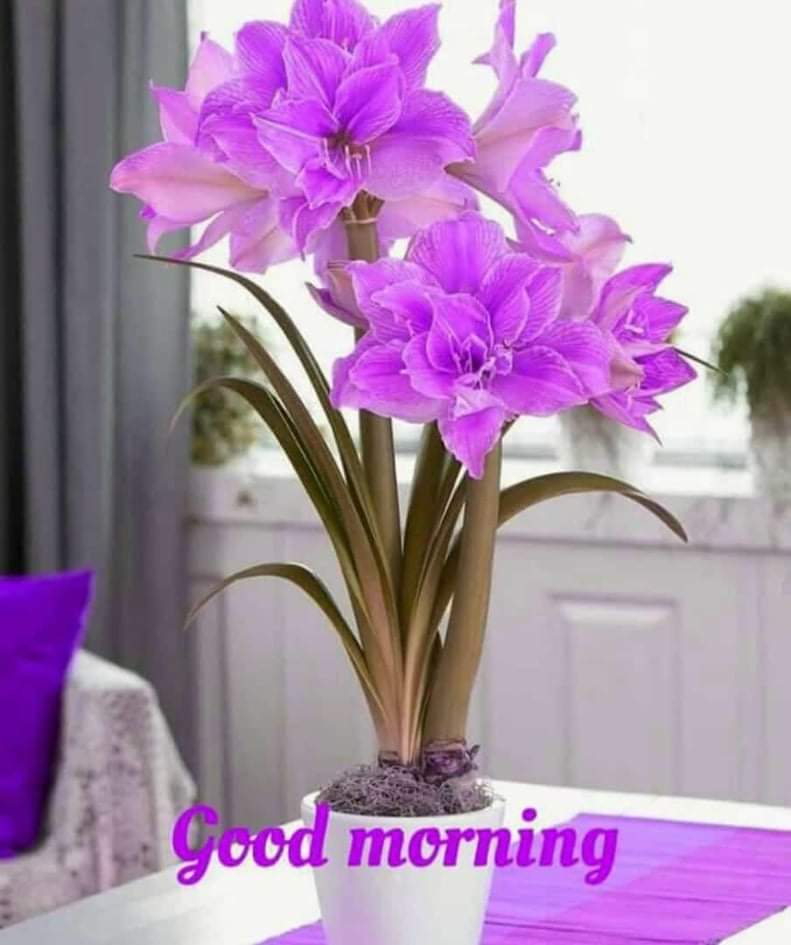 ধন্যবাদ